Van 120 Ma naar nu, in stappen van 20 Myr
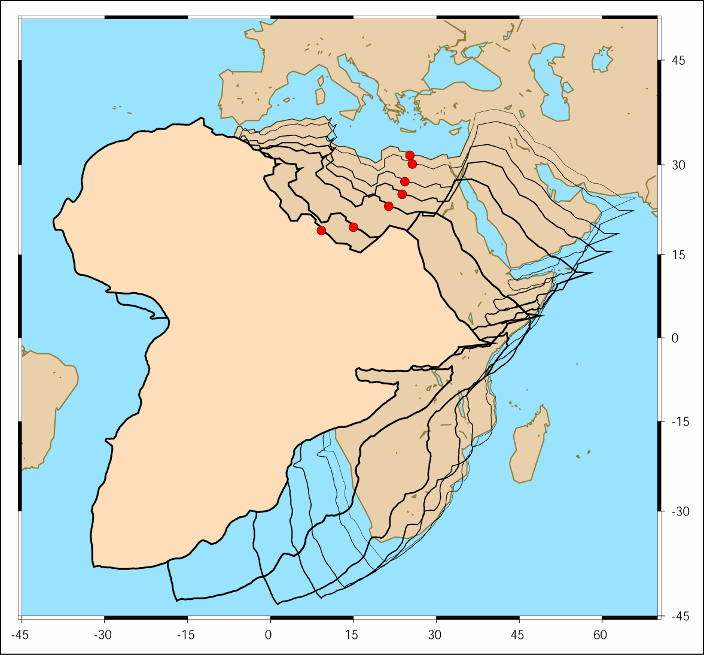 Paul Meijer, Aardwetenschappen, UU; berekend op basis data Müller & Roest (1992)